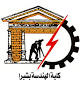 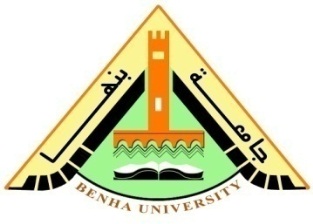 Benha University
Faculty Of Engineering at Shoubra
GEN-181
Engineering Legislations (2017/2018)
Lecture (6)
مراجـــــعـــــــة للميدتيرم
Prepared By :
Dr. Moataz Elsherbini
motaz.ali@feng.bu.edu.eg
ضع علامة صح أو علامة خطأ 
1 - الدستور هو مجموعة من القواعد الملزمة التي تنظم أمور الدولة  (  )
2 - يجوز سن قانون يخالف الدستور أو اقرار لائحه تخالف القوانين الملتزمه بالدستور (  )
3- يشتمل القانون علي اسم الدولة الرسمي و نظام الحكم داخل الدولة أو شكل الدولة  (  )
4 - ينظم الدستور السلطات العامة في الدولة ((السلطة التشريعية والسلطة القضائية والسلطة التنفيذية))  (  )
5 - الدستور المصري والدستور الانجليزي دساتير مدونه (  )
6 - تؤخذ مواد الدساتير المدونه من العرف (   )
7 - السلطه التشريعيه هي المسئوله عن تغيير الدساتير الجامده (  )
8 - يعتبر دستور دوله الكويت من الدساتير المطوله (   )
9 - دستور الهند لا يناقش مسائل تفصيليه تتعلق بشئون الدوله (   )
10- الدساتير المؤقته توضع ليعمل بها دون تحديد مدة زمنية لها حتي تظهر الحاجة لتعديلها (   )
11 - الدول التي تحصل علي استقلالها حديثا غالبا ما تبدأ ببناء دستور دائم (  )
12- الاعلان الدستوري يصنف كدستور مؤقت (  ) 
13 - يحق لمجلس النواب بمصر فحص دستوريه القوانين (   )
14 - يجب تعديل احد مواد الدستور ليتماشي مع القوانين المسنه اذا ما اظهرت تعارض (  )
15 - القرار هو اراده اداره (   )
16 - اللائحة آلية التشريع الفرعي بعد القانون والدستور وتقع على درجة أدنى (    )
17 - تنقسم اللوائح الي تنفيذيه وتنظيميه فقط (   )
18- اللائحه التنفيذيه هي لائحه تنظيم العمل داخل المؤسسات (   )
19 – يحرم الطالب من التقدم للامتحانات ويعتبر راسبا فيها اذا تجاوزت نسبه غيابه 50% (  )
20 – لا يجوز للطالب ايقاف قيده (  )
21 – يجوز قبول تحويل طالب بالفرقه الاعداديه غير حاصل علي الحد الادني لمجموع الكليه وفقا لتقرير قومسيون طبي ( )
22 – يحصل الطالب علي درجته كامله في حال اعاده امتحان رسب فيه بعد تغيبه بعذر (  )
23 – الطالب الغائب في الامتحان التحريري يعتبر غائبا عن المقرر ولا ترصد له درجه فيه (  )
24 – يمكن الاعتذار عن تأديه امتحانات فصل دراسي لظروف اجتماعيه (  )
25 – لايسمح بقبول اعذار مرضيه بعد انتهاء الامتحانات (   )
26 – في الحالات الصحيه الحرجه يجوز للطالب ان يؤدي الامتحان في منزله (   )
27 - يسمح للطالب بدخول الامتحان حتي منتصف الوقت (   )
28 – يسمح للطالب بالخروج بعد مضي نصف ساعه من بدايه الامتحان (  )
29 – يجوز اصطحاب الالات الحاسبه المبرمجه في حالات الامتحانات open book  (   )
30 – اذا تم ضبط الطالب بالغش اثناء الامتحان يحرر له محضرا ويسمح له باستكمال الامتحان (  )
31 – يحق لرئيس القسم فصل طالب نتيجه ارتكابه احدي المخالفات التأديبيه (   )
32 – يحق لرئيس الجامعه منع طالب من دخول الجامعه لحين محاكمته (   )
33 – اذا تم فصل طالب من الكليه يبلغ قرار الفصل لكل الكليات المناظره فلا يقيد بها (  )
34 -  يجوز للطالب التظلم من قرار التاديب خلال ستين يوما من ابلاغه بالقرار  (   )
35 - يجوز للطالب التقدم بالالتماس من نتيجه احد المقررات خلال اسبوع من اعلان النتيجه (   )
36 – اذا اظهرت نتيجه الالتماس ان الطالب رصدت له درجات اعلي مما يستحق فيتم التغاضي عنها واحتساب درجته القديمه (   )
37 -  يحق للطلاب الوافدين الترشح لانتخابات اتحاد الطلاب (   )
38 – التكافل يعتبر من الانشطه الاساسيه لاتحاد الطلاب (   )
39 – تتكون الكليه من فرعين احدهما علمي ويرأسه عميد الكليه والاخر اداري ويرأسه مدير الكليه (  )
40- رئيس القسم مفوض عن العميد في اداره شئون القسم (   )
اجب عن الاسئله التاليه
1 - ضع مثال للدستور المدون والغير مدون 
2 - ضع مثال للدساتير المرنه والدساتير الجامده        
3 - ضع مثالا للدساتير المطوله والدساتير المختصره
4 - كيف تدار البلاد دستوريا في فترات تعطيل العمل بالدستور
5 - اذكر اسم الجهه المنوط بها سن القوانين والتشريعات
6 -  ما الجهه التي تفحص دستوريه القوانين ومطابقتها للدستور
7 - وضح الفارق بين الدستور والقانون
8 - لكي تقوم الإدارة بمزاولة نشاطها المتعلق بالأعمال القانونية والذي تباشره باعتبارها سلطة عامة ، فإنها تستخدم أحد أسلوبين ، اذكرهما ؟
9 – اذكر مثالا للائحه التنظيميه تتعامل معه في حياتك
اجب عن الاسئله التاليه
11-  في حال حرمان الطالب من التقدم للامتحانات لتجاوزه نسبه الغياب المقرره ، اذكر الحاله التي يتم التراجع فيها عن قرار الحرمان والسماح للطالب مره اخري بدخول الامتحانات 
12 – اذكر الحالات المسموح بها بالتحويل بين الكليات لطلاب الفرقه الاعداديه اذا ماكانوا غير حاصلين علي الحد الادني لمجموع القبول بالكليه
13 – وضح اجراءات العذر المرضي لتأجيل الامتحانات
14 – اذكر اهم التعليمات الواجب علي الطالب الالتزام بها اثناء الامتحانات
15 – اذكر اهم المخالفات التي يعرض الطالب نفسه للتأديب اذا ما مارس احداها
16 – ما هي الهيئات المختصه بتوقيع العقوبه التأديبيه علي الطلاب
اجب عن الاسئله التاليه
17 – اذكر المده القانونيه للتظلم من قرار مجلس التأديب علي فرض عقوبه علي طالب وكذلك المده القانونيه للتقدم بالالتماس من نتيجه احد المواد 
18 – ما هي اهم الشروط الواجب توافرها فيمن يترشح لانتخابات اتحاد الطلاب بالكليه
19 – اذكر اهم لجان رعايه الشباب بالكليه
20 -  وضح اهم الانشطه التي يتبناها اتحاد الطلاب
21 – وضح اهم خدمات التكافل المقدمه من الكليه
22- في ضوء الهيكل الوظيفي للكليه وضح الخطوات التي يتبعها الطالب للتظلم من مشكله معينه تعرض لها مع احد اعضاء هيئه التدريس او الهيئه المعاونه
الاسبوع الثامن
الميدتيرم
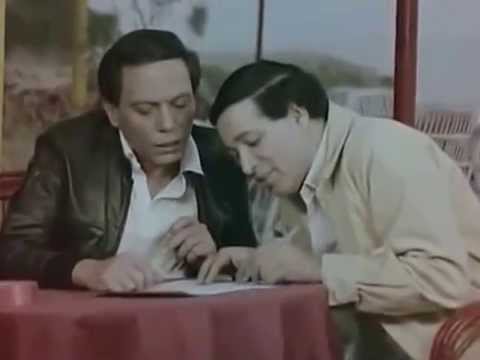 Dr. Moataz Elsherbini
motaz.ali@feng.bu.edu.eg
Thank You